I место заняла 
Чикурова Анастасия Владимировна
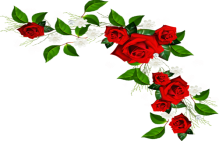 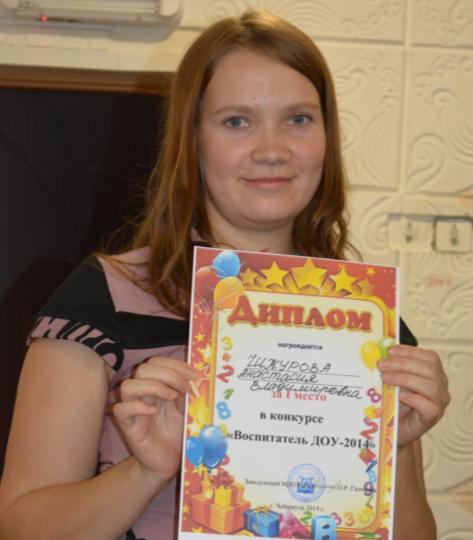 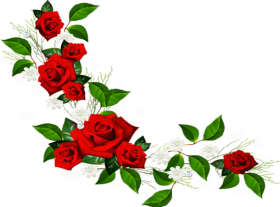 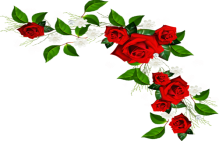 II место заняла 
Антипова Татьяна Равильевна
III место заняла
Ситдикова Альфия Игоревна
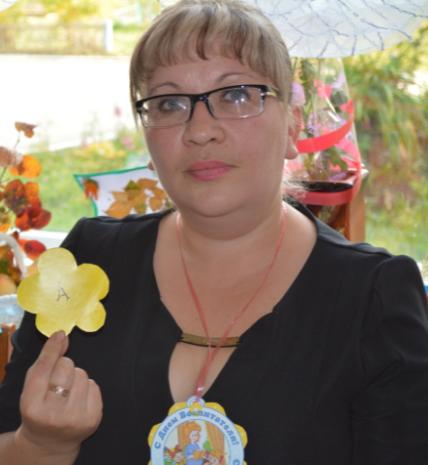 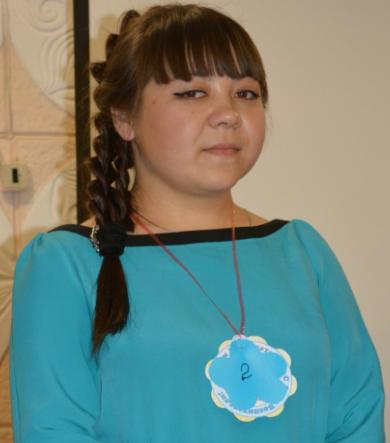 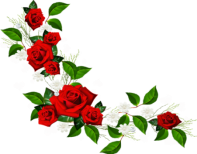 Крыласова Алёна Александровна
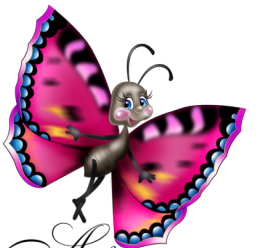 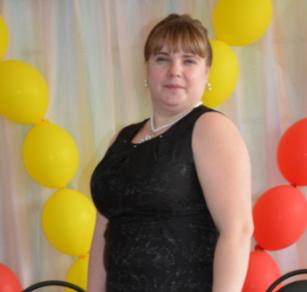 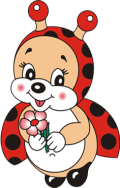 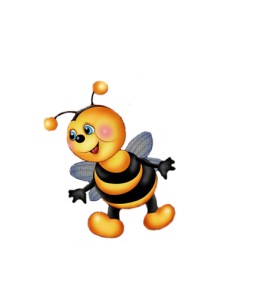 Титова 
Дина    сандровна
Масель
 Елена Валерьевна
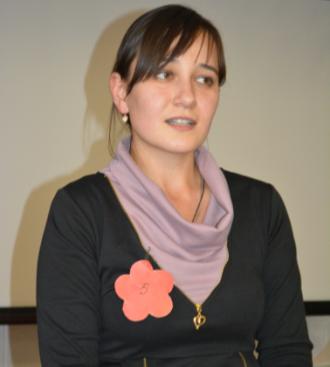 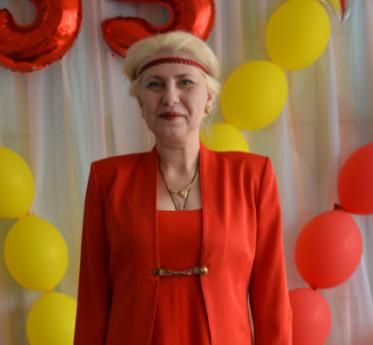